Autoindexing Historical Letters and Diaries
Using Deep Learning
Segmentation
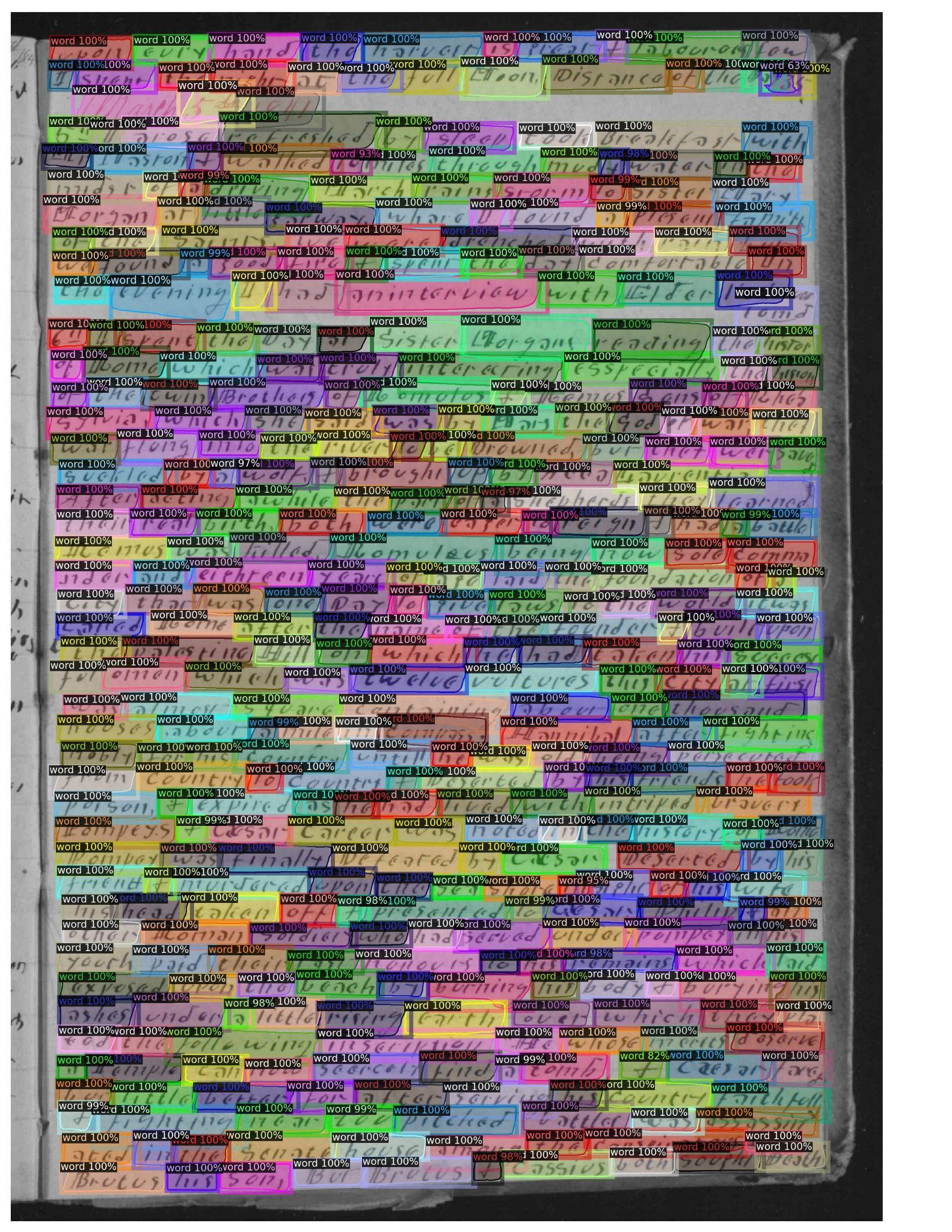 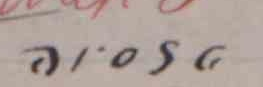 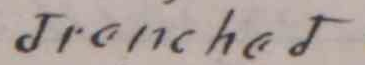 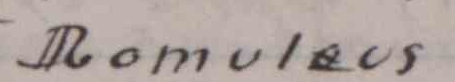 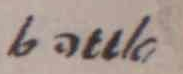 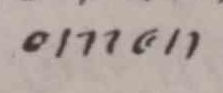 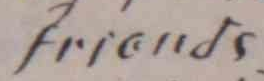 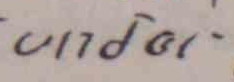 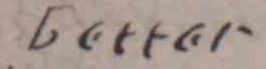 [Speaker Notes: Here’s a sample of the segmentation model’s output (the model is Detectron2, a Convolutional Neural Network)
The colored boxes are regions that the model identified as words
On the side, you can see some of the “snippets” that the model produces
We pass these snippets on to the next step of the process, transcription]
Transcription
th I arose refreshed by sleep took Breakfast with 
Tr Maston & walked 
miles through mud i water in the 
mid of a driving March rains storm to sister Mary 
Morgan at little garway whare I found a plesent family 
of the saint. we were drenched with rain, but 
we found a good fire & spent the day comfortable in 
the evening I had interview with Eder little
4tt I spent the Day at sister organs reading the history 
of come which was truly interesting esspecially the hiram 
of the twin Brothers of Loomis & Remus sons of Thes 
sylvia, which she said was by Mars the God of war thes 
war long into the river to be Drowned but they wer save 
setled by 
wolf & brought up by Acca Laurentia. 
After acting awhile the part of a shepherds they learned 
their real birth both were eager to reign & had a battle 
Remus was killed romuleus being now sole comma 
nder and eighteen years of age laid the foundation of a 
city that was one Day to give laws to the world
[Speaker Notes: Finally, all the transcribed text is put into order
This is the actual output of our model

NOTE: many of the spelling errors are actually faithful to the source text (such as “whare”, “plesent”, “romuleus”)

Currently, an entire page can be transcribed in less than 30 seconds, with ~85% accuracy
Humans take around 11 minutes per page, and yield ~95% accuracy

So, Deep learning methods are 90% as accurate and more than 20 times faster than human transcribers]
Error Correction
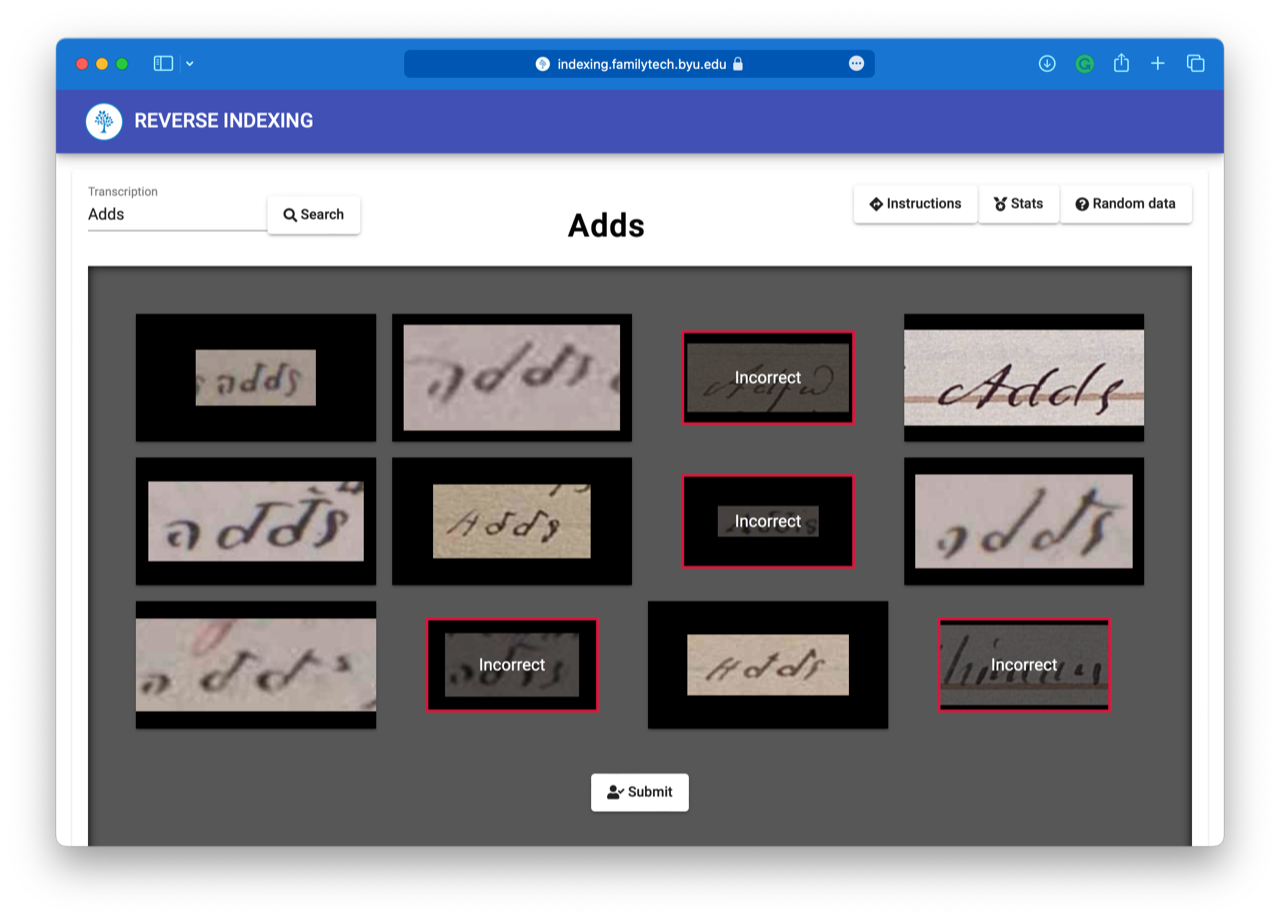 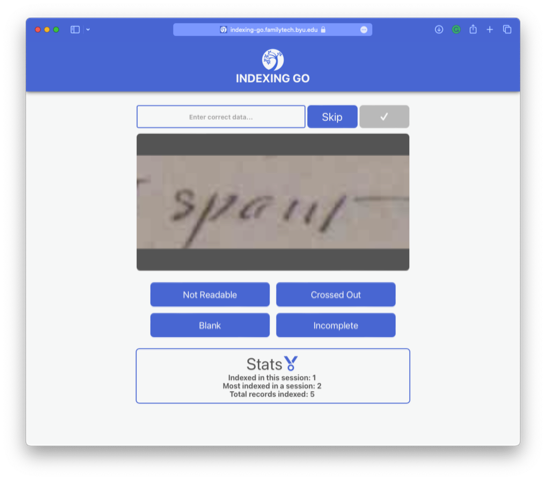 [Speaker Notes: Reverse indexing is an efficient way to identify and correct errors in model output
Two stages: error identification and correction
This process allows 13 mistranscribed words to be corrected every minute, based on recent tests.
This is much more time efficient than the current way of error correcting (requires two workers to read every word in the document)]